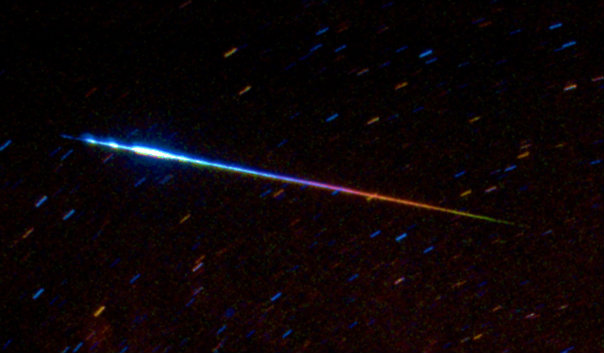 Метеориты, найденные на территории Беларуси
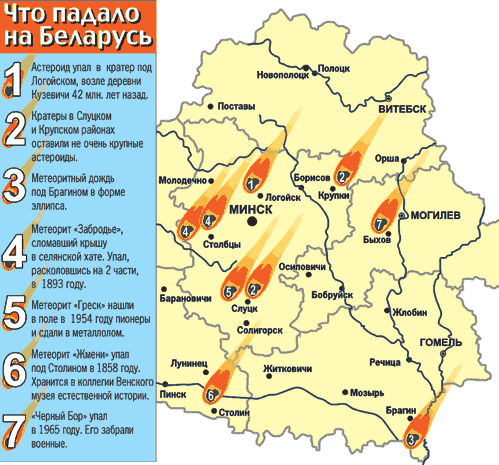 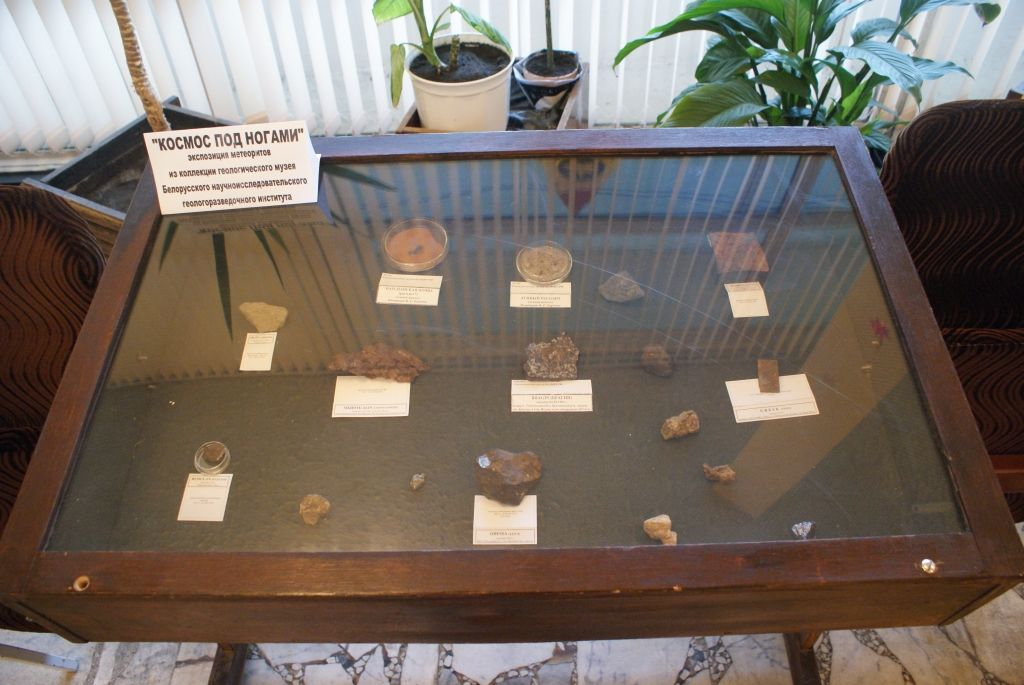 Метеориты, найденные на территории Беларуси
Метеорит Брагин
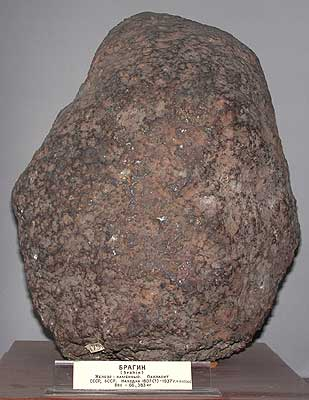 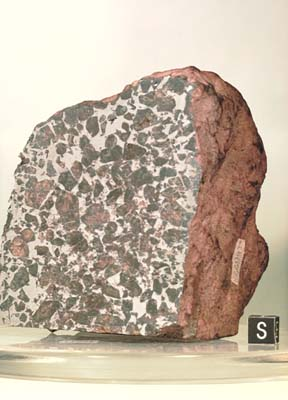 Греск
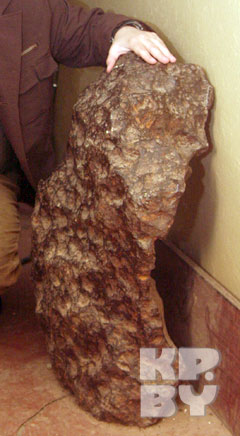 Жмени (Жмень)
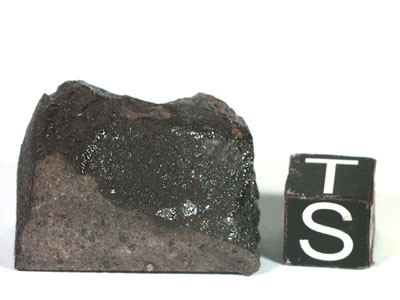 Забродье
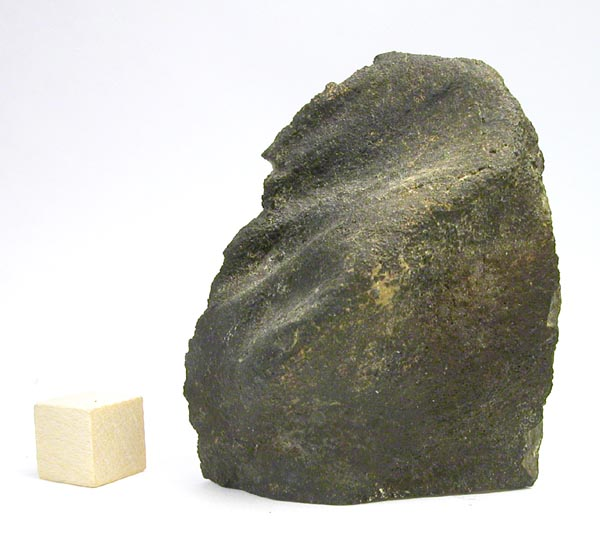 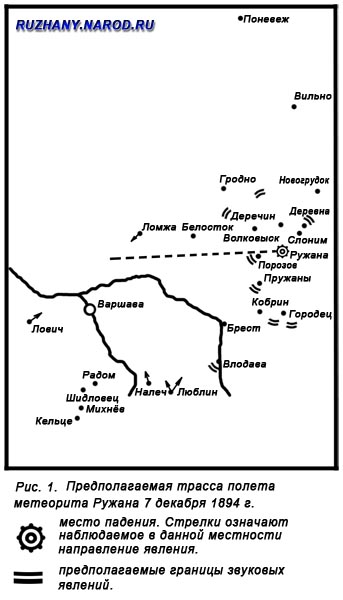 Черный Бор
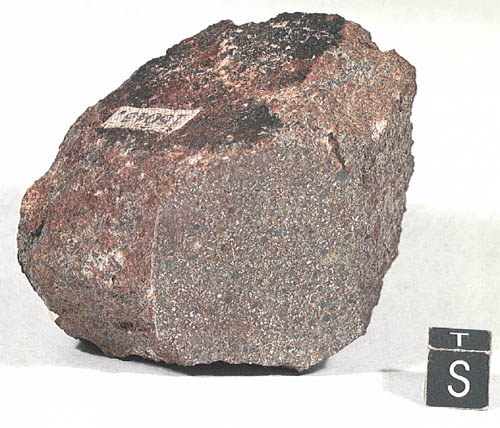